The latest on what’s happening in the UK H2 for heavy duty
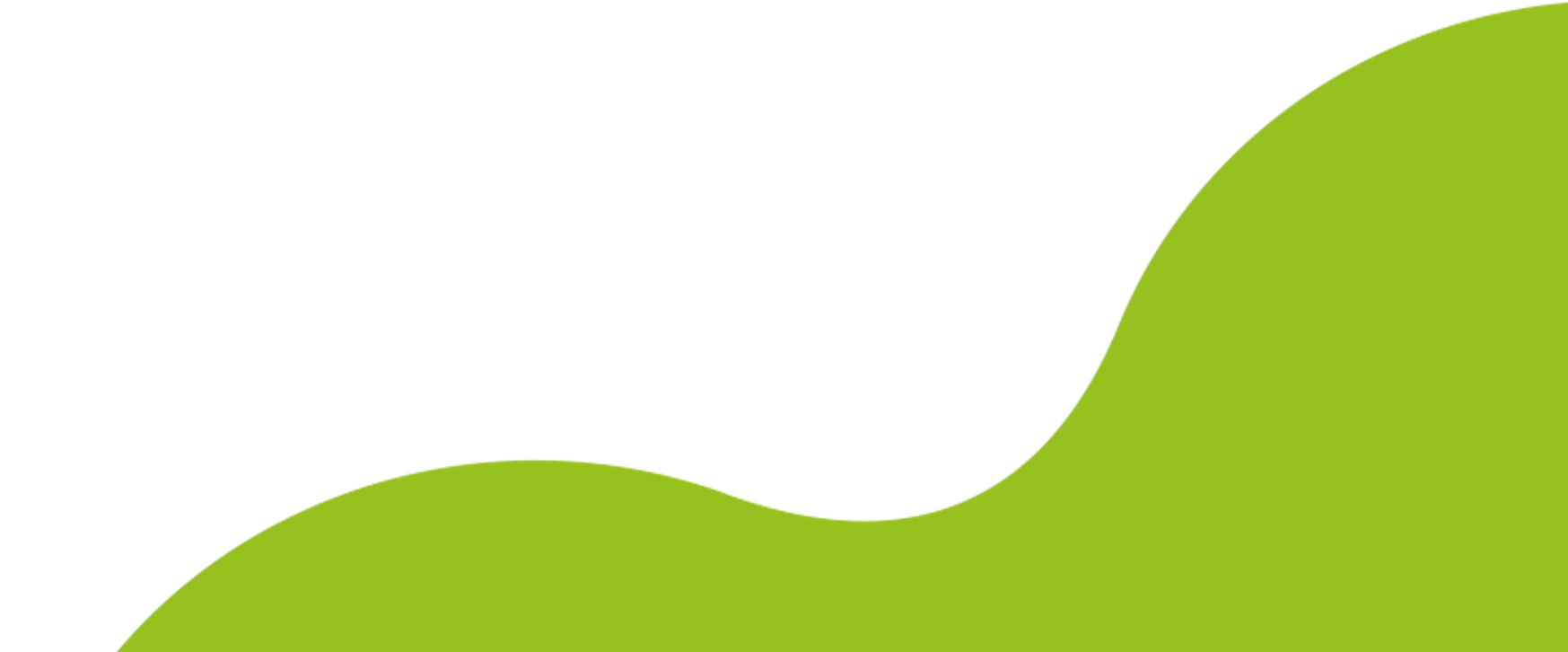 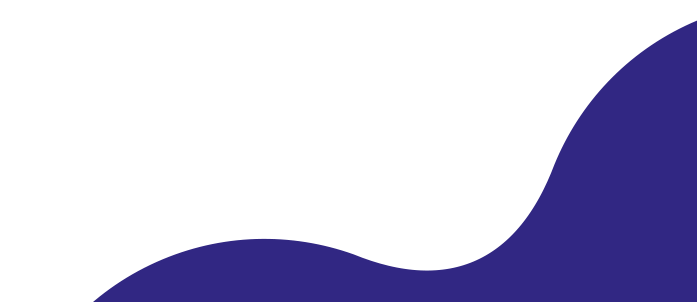 Birmingham April 2024
Enabling fleets to use hydrogen to reduce GHG emissions
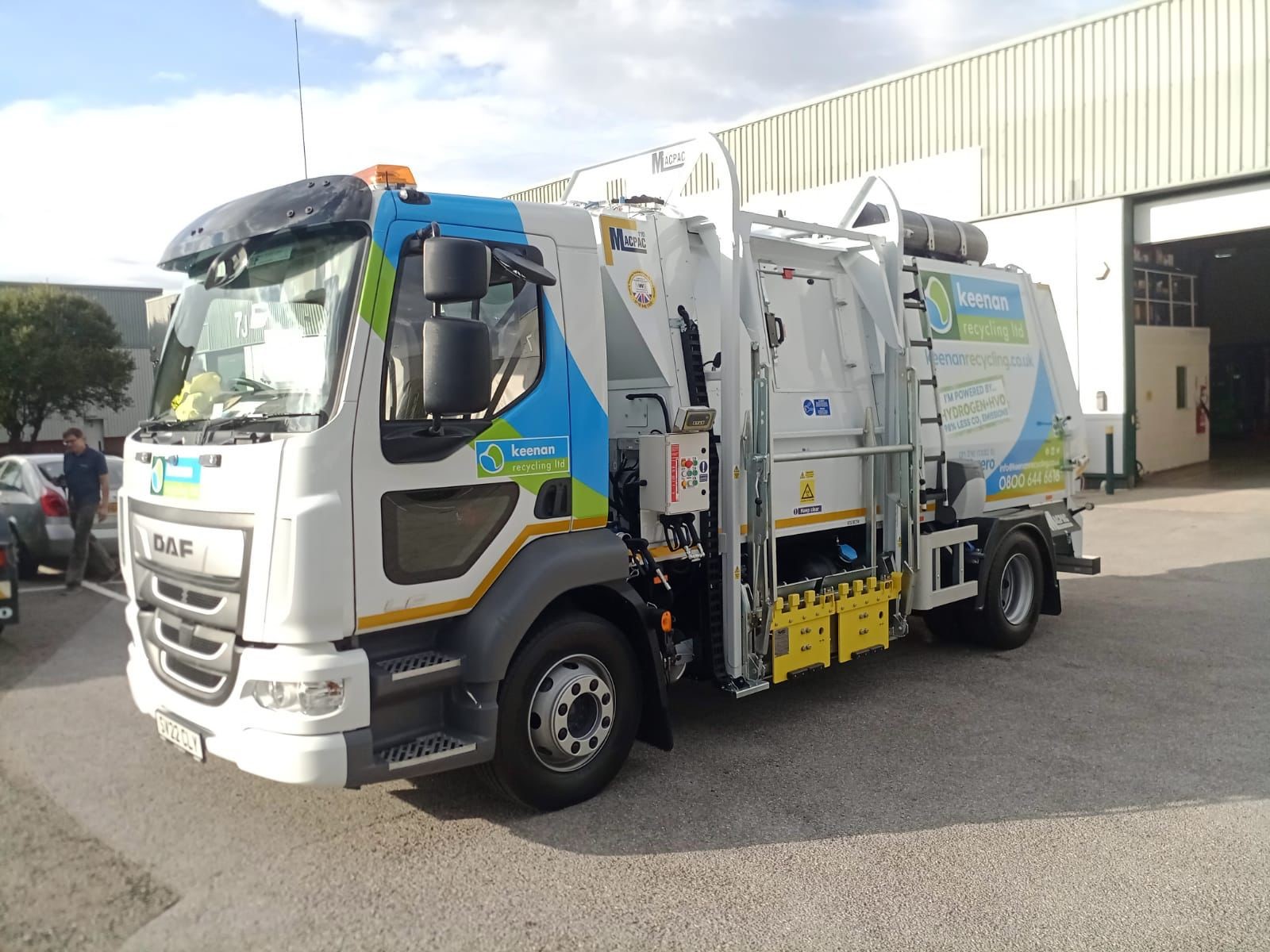 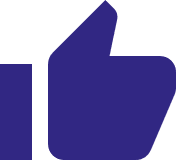 Vehicle requirement knowledge
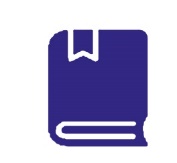 Vehicle standards and regulatory compliance
Economic model of replacement cost and total lifetime costs
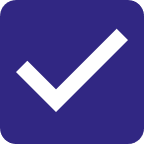 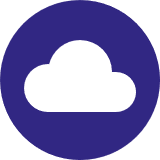 H2 supply chain knowledge
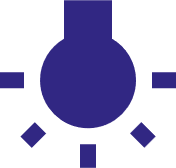 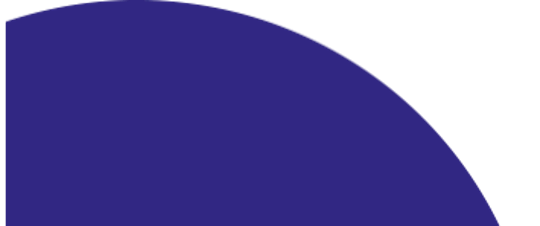 Patented engine and H2 safety technology
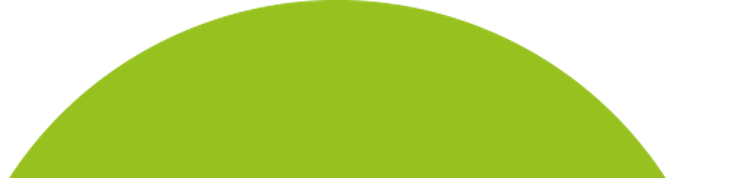 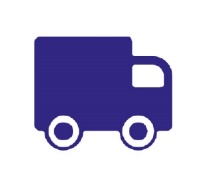 Track record of delivering different solutions across a range of vehicle types
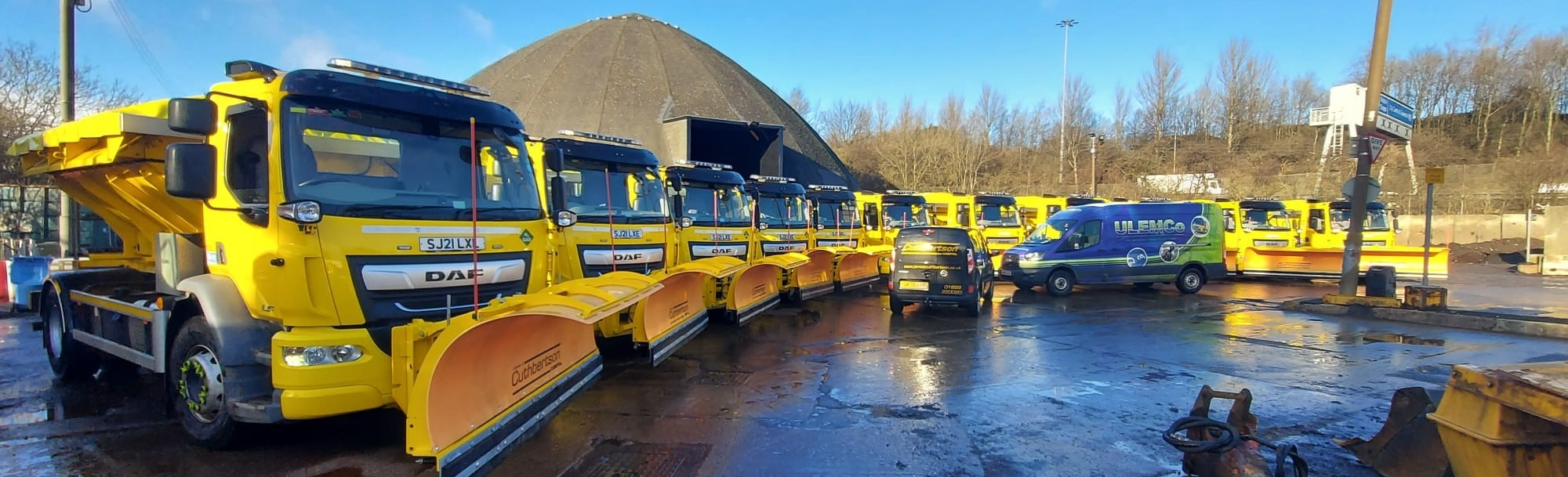 Benefits speed & cost to change
Features of H2
High power
Sustained power
Power take off
Same performance seasonally
Sustainable productivity of operation
Flexibility of refuelling location
Faster refuelling
Similar range to conventional fuel 
Similar vehicle or machine specification in terms of payload, power performance and design
H2 Opportunity in Construction
Need for off grid solutions 
Electrification is extremely challenging due to the high energy demands across multiple machines & operation time  
H2 can be transported and stored which addresses some of the significant operational changes   
However, the energy density of H2 means that the machines will need to fill up more frequently
And yet safety concerns limits appetite for onsite storage  
Therefore, there will be both electric and hydrogen solutions on site
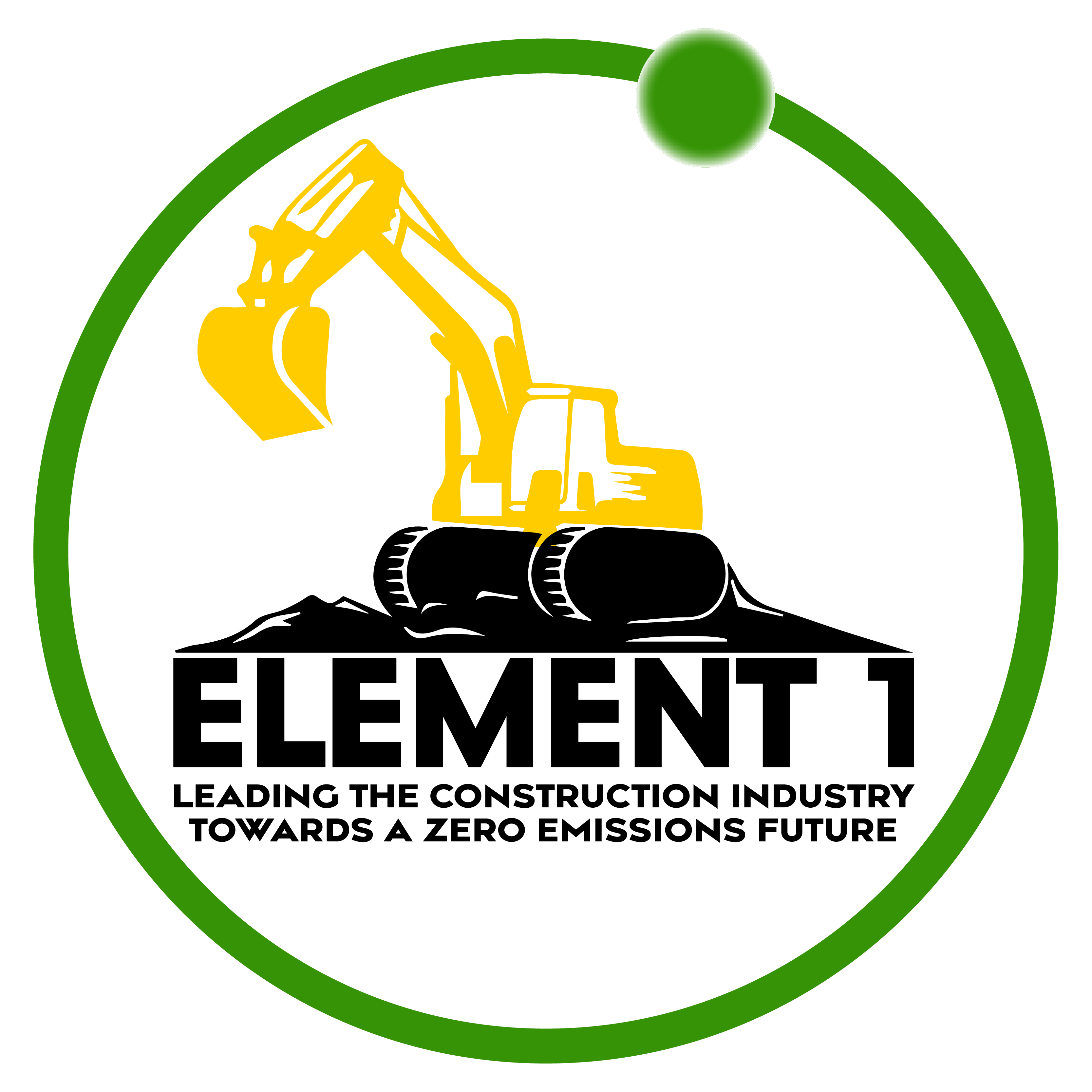 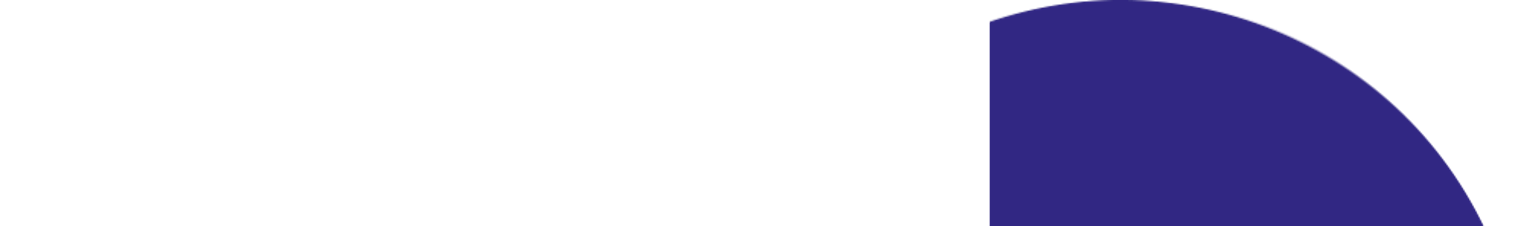 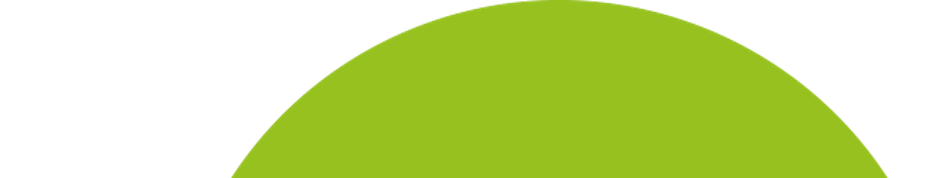 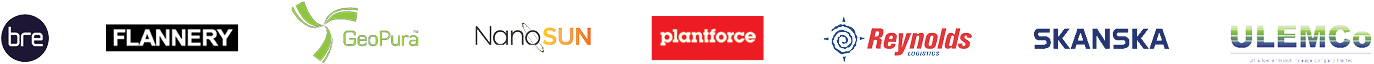 What’s happening, today?
The Ambition…..
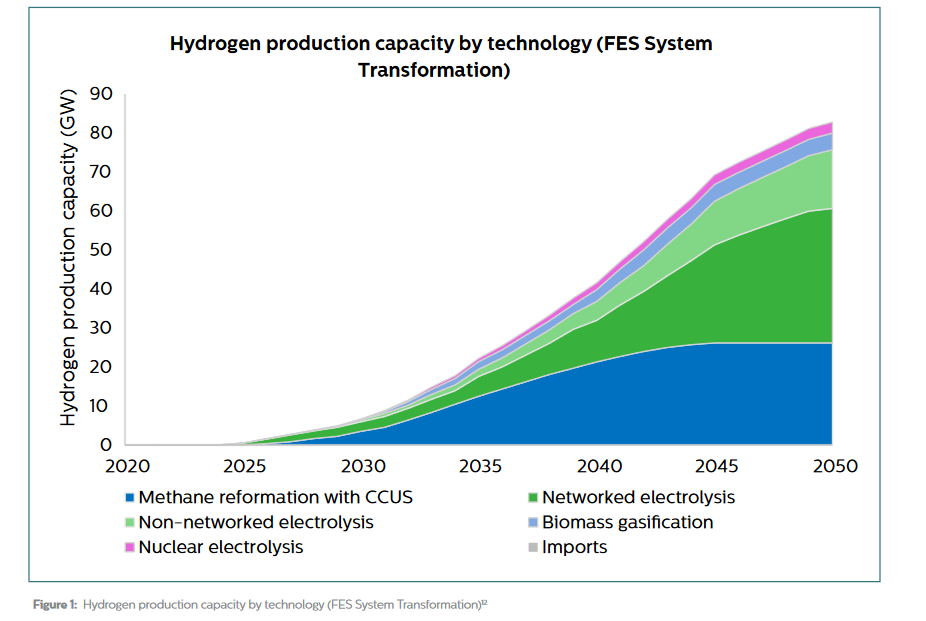 Effectively “none” today
Vehicle availability today (and for next 5 years?)
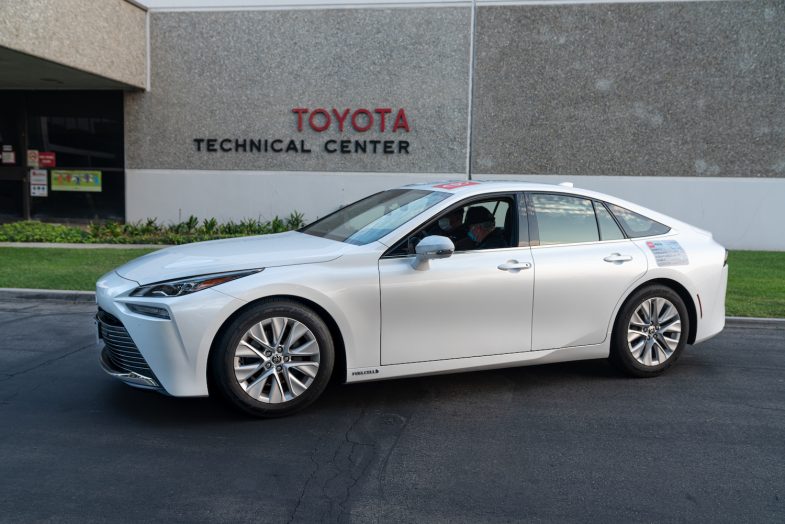 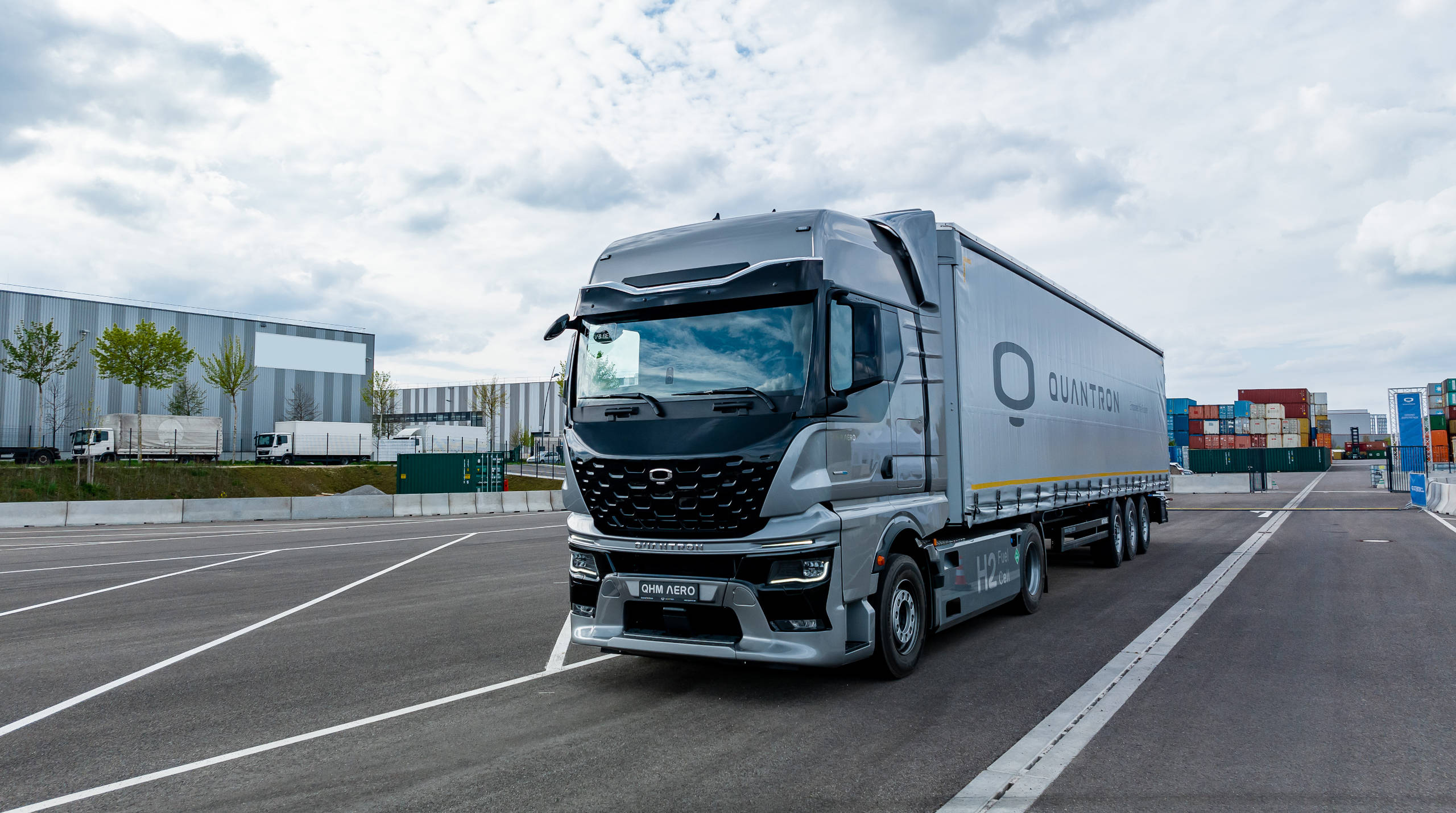 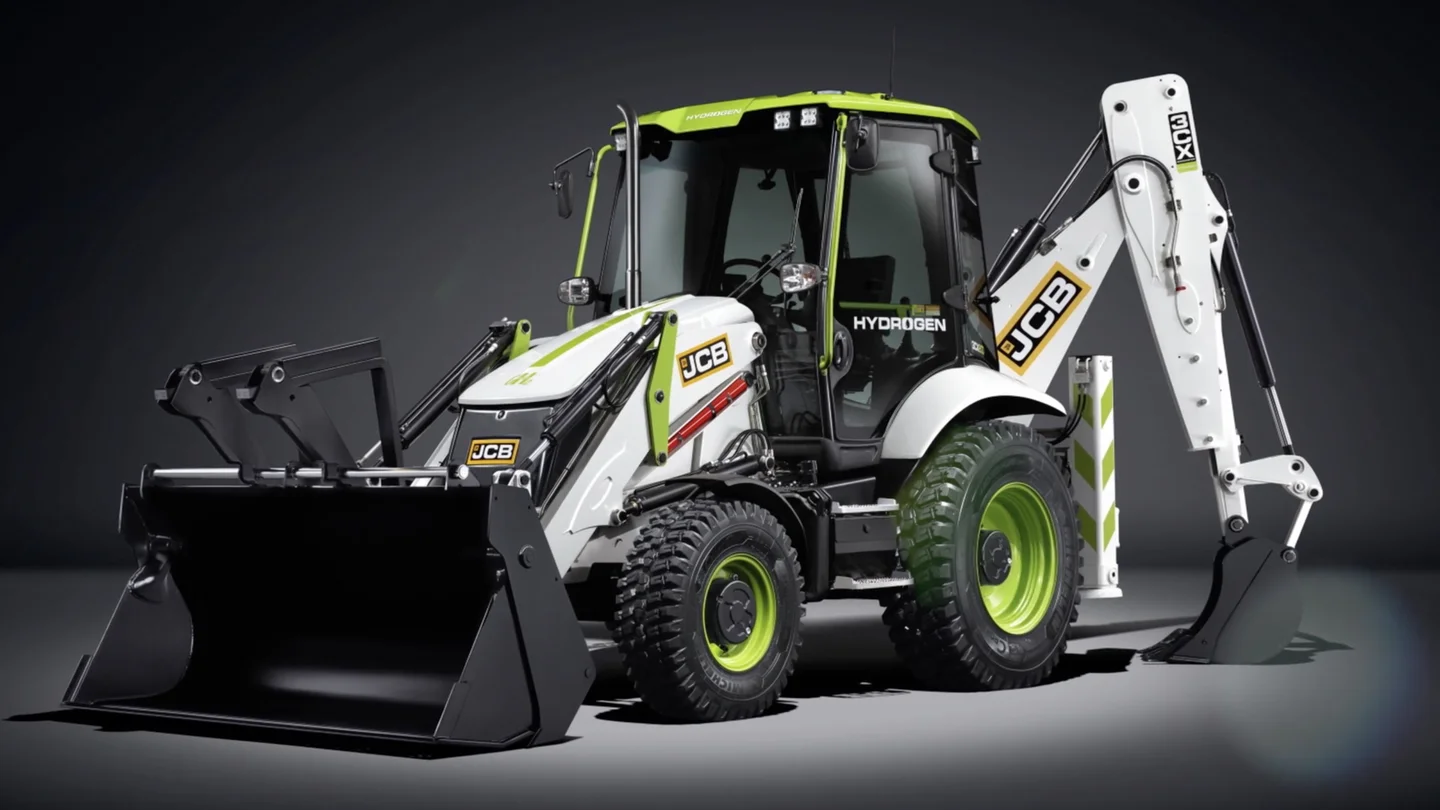 Fuel Cell Cars & Buses 
- Toyota Mirai & Hyundai Nexo
- Innovative SME’s prototypes: Riversimple etc
- Other OEM “launch by” dates   
Vans 
- OEM “launch by” dates
- Innovative SME’s prototype: e.g. First Hydrogen
Fuel Cell HGV & Buses 
- Chassis conversions – Electra, Faun Zoeller  
- Innovative SME’s prototypes: 
HVS, Quantron 
- Other OEM “launch by” dates  
(2030 and beyond)
Hydrogen ICE 
- JCB launch date 2024 
- OEM engines; Cummins etc 
- Other OEM “launch by” dates  
(2030 and beyond)
Upcycling, Upgrading and Repowering can address a real need for vehicles and sustainable soltions
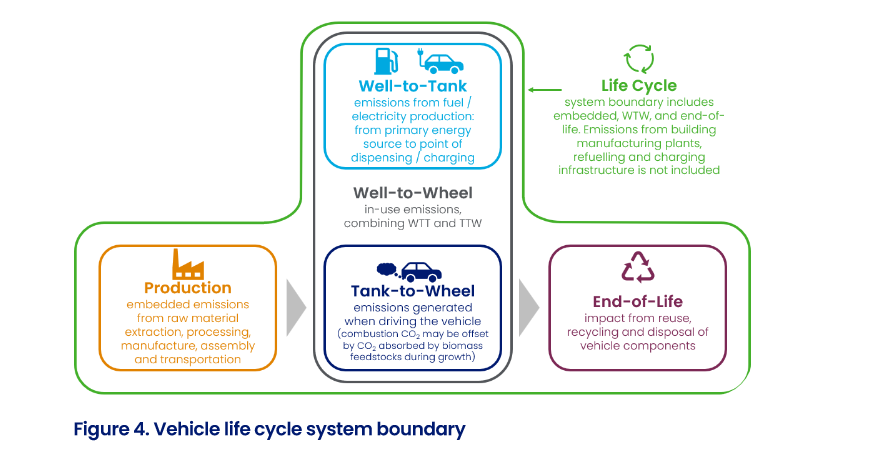 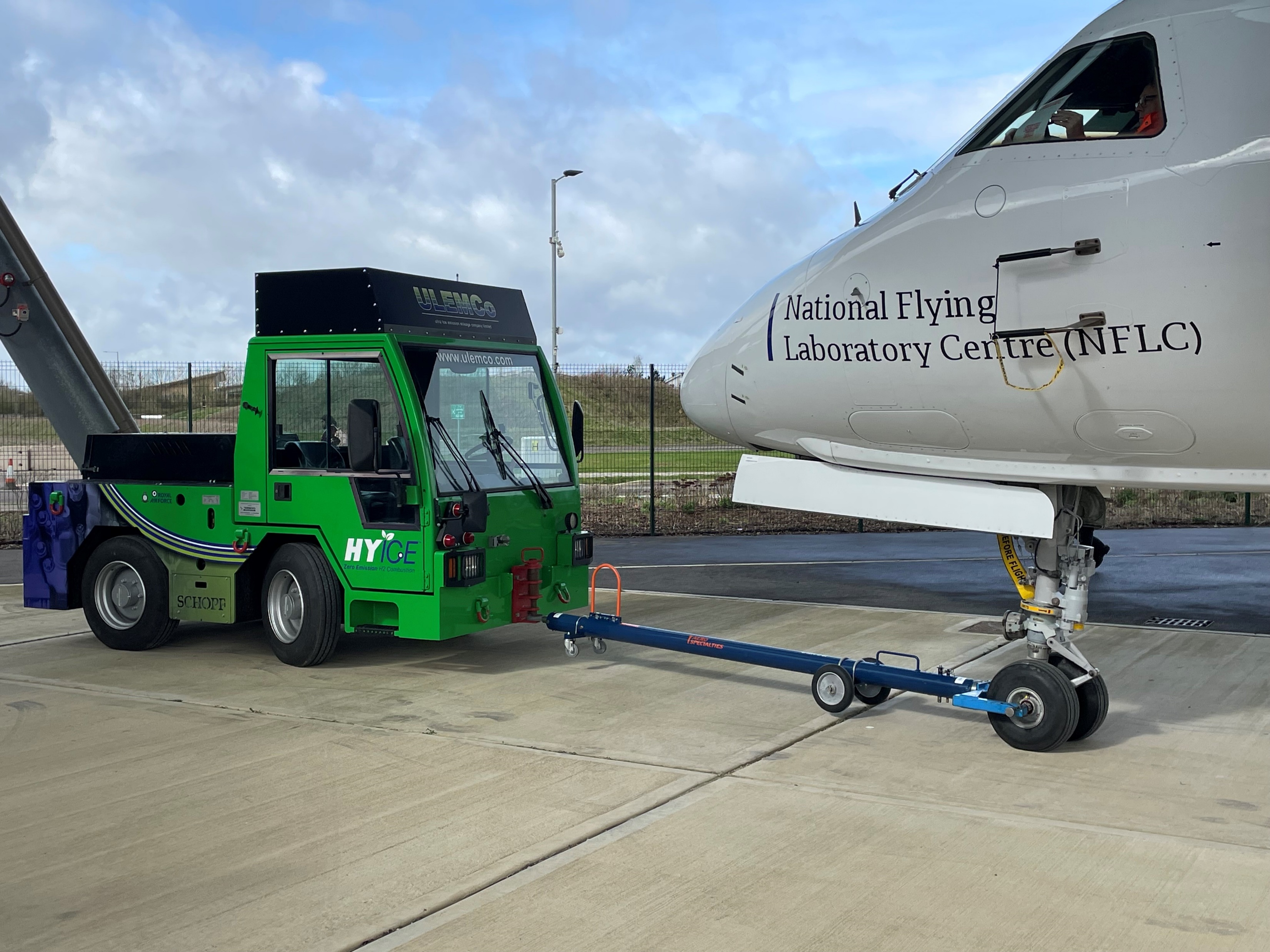 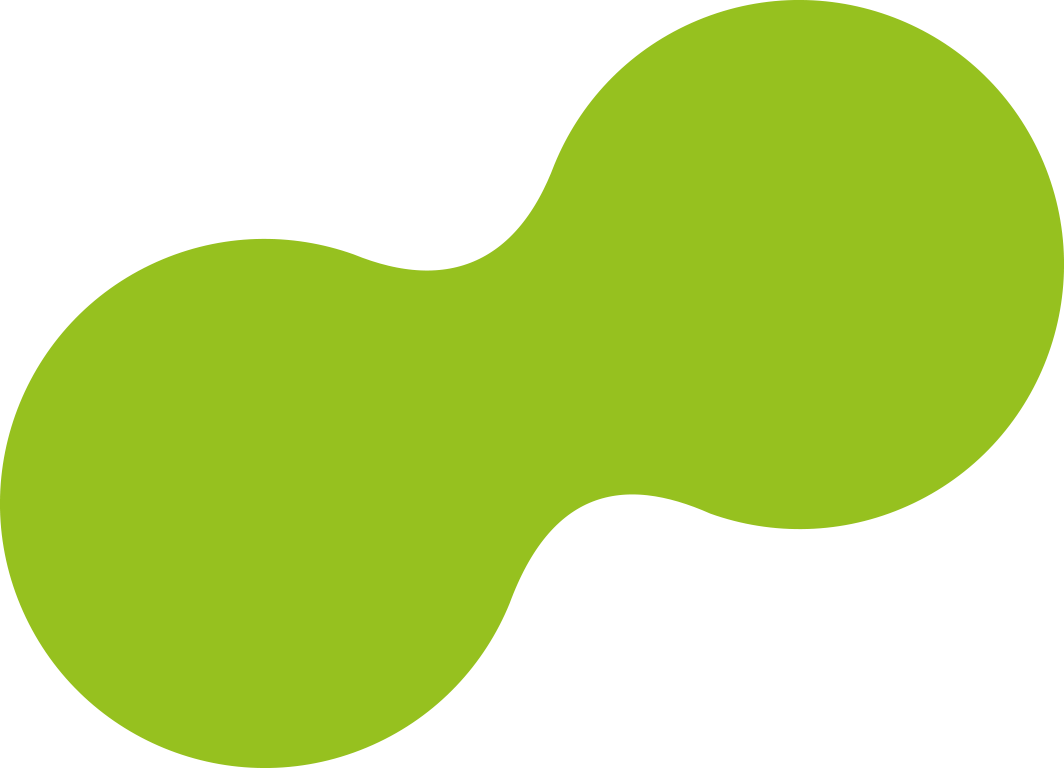 Upgrading with  
Dual-fuel technology, H2ICED®
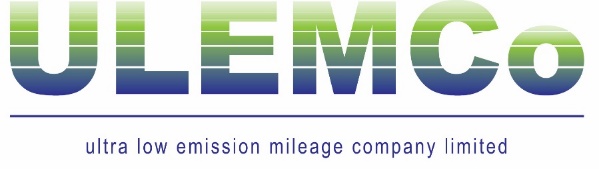 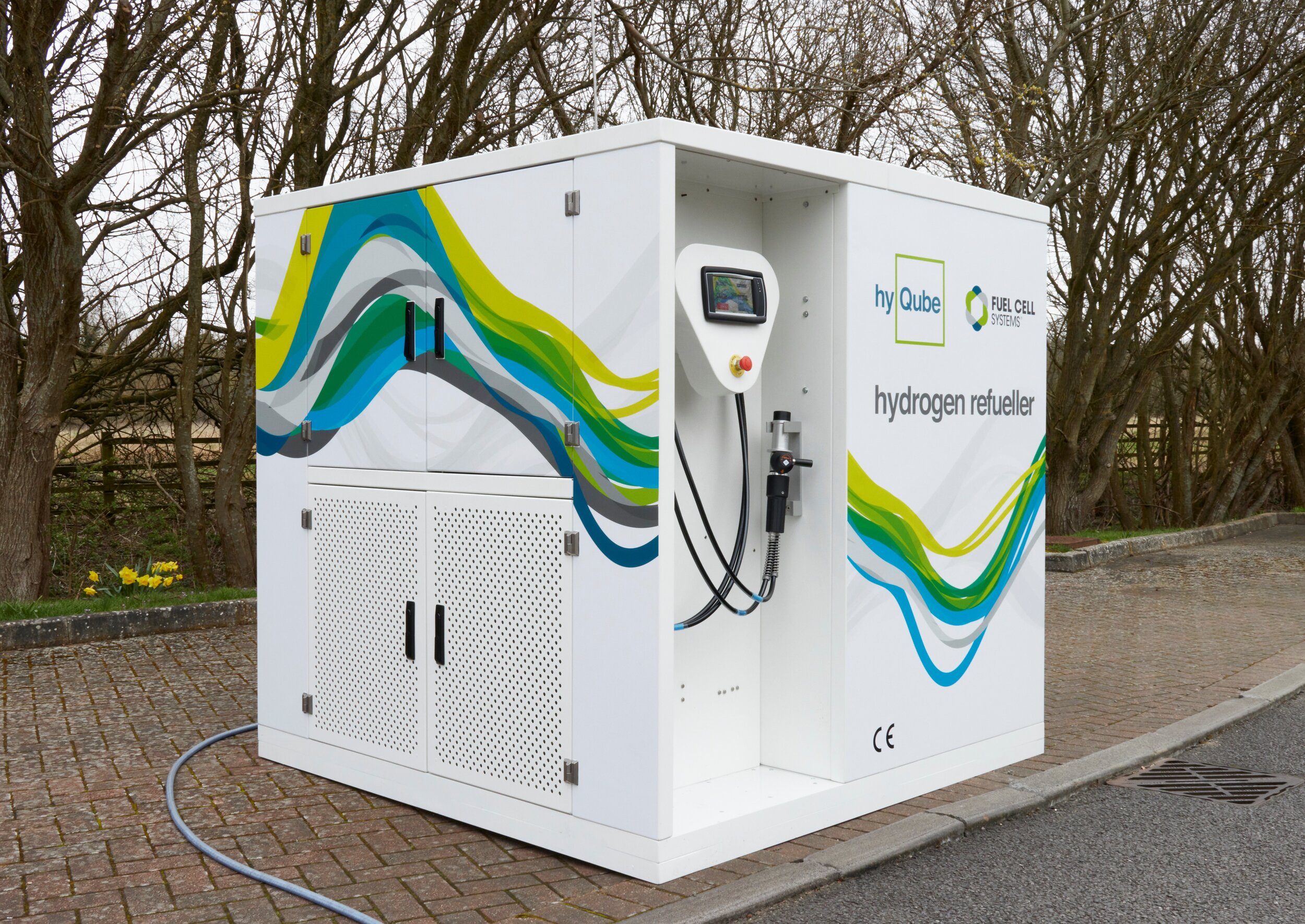 Owner: South Derbyshire Council  
Type of Vehicle: 
Dennis Eagle Elite 2 Refuse trucks
No. of vehicles converted: 2 in 2023
Estimated CO2 savings: 
Hydrogen supply:
Demo – H2 by external supplier
Similar project delivered at East Cheshire Council in 2022
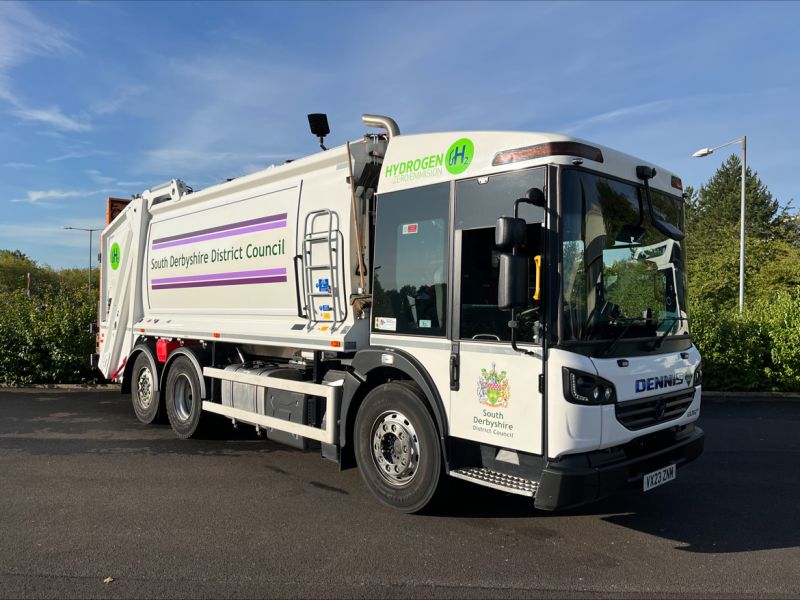 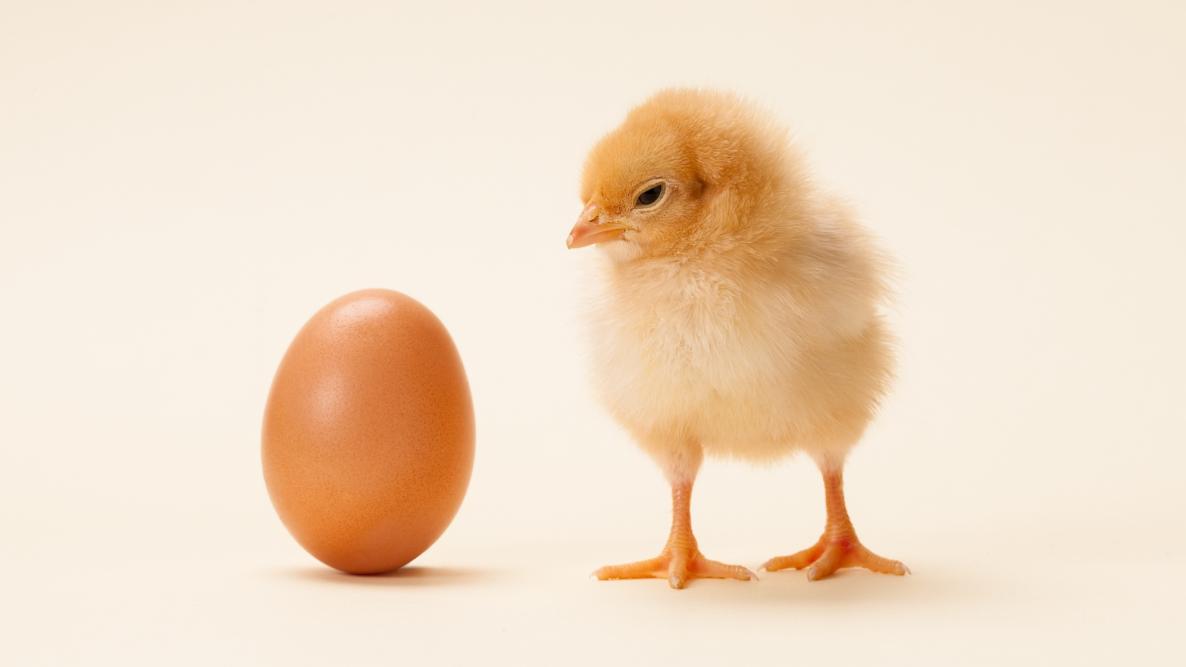 Neither vehicle or machine availability & no availability of refuelling facilities
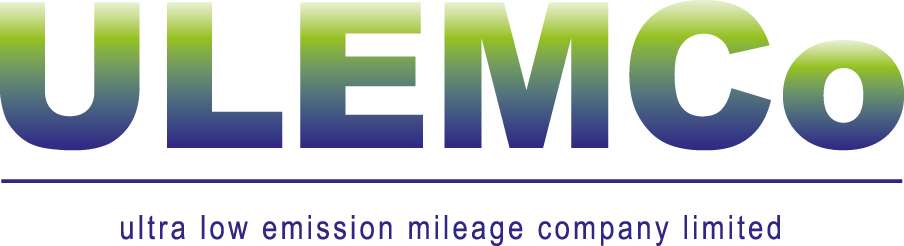 Hydrogen – Tomorrow’s Fuel TODAY!
Email: alyne@ulemco.com  |  www.ulemco.com